Less Work and More Success
FSS & Client Management 
Tips and Tricks
Welcome and Introductions
Suzanne Eman-Jaehnig
Statewide Family Self-Sufficiency(FSS) Coordinator
Michigan State Housing Development Authority
Shannon Bonesteel
FSS Direct Service Specialist & Home-Ownership Coach
Wayne Metropolitan Community Action Agency
Lindsay Westin
Foreclosure Coordinator
Wayne Metropolitan Community Action Agency
ADULT LEARNING THEORY
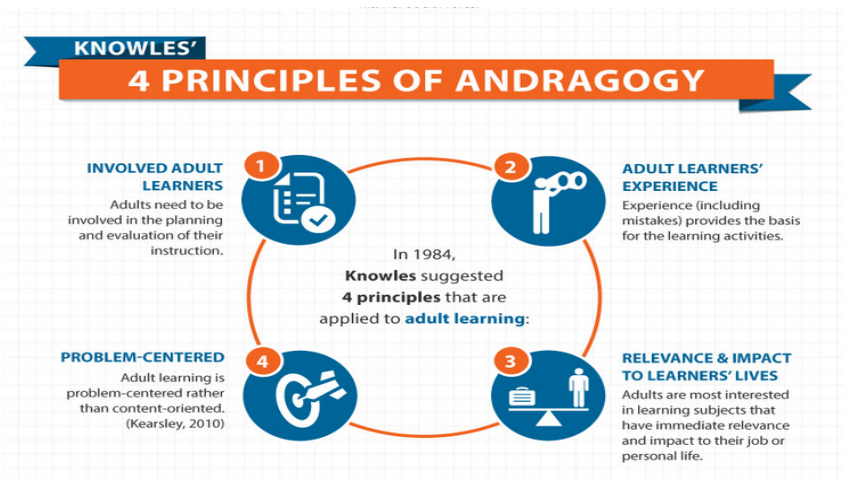 https://www.instructionaldesign.org/theories/andragogy/
https://pdxscholar.library.pdx.edu/cgi/viewcontent.cgi?referer=https://www.google.com/&httpsredir=1&article=1007&context=liw_portland
RATIONAL EMOTIVE BEHAVIOR THEORY
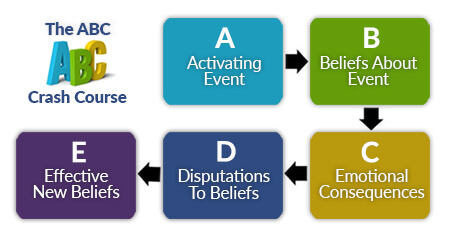 https://www.smartrecovery.org/smart-recovery-toolbox/abc-crash-course   /   
https://albertellis.org/rebt-in-the-context-of-modern-psychological-research/ 
https://www.therapistaid.com/worksheets/abc-model-for-rebt.pdf
Activating Event: Having to take the GED Math Test
Belief/Thought about the event: 
I am going to fail. 
I’ll never understand Algebra.  
I’ve always hated math. 
Consequences (emotionally and physically) 
Emotionally: discouraged, self defeated, intimidated, depressed.
Physically: lack of effort, giving up, failure.
Disputing Beliefs:  (be real with yourself)
I haven't failed, I've barely passed. 
I didn’t put in much effort. 
I got this. I just can't give up.
I am good at everyday math
Effects of New Belief
Increased problem solving and insight 
Desire to overcome, increased effort
Passed the test.
Make Your Meeting Minutes Count
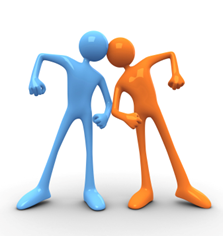 Meeting Variety
Topic Focus
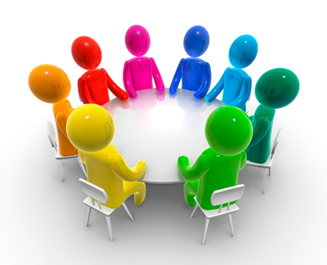 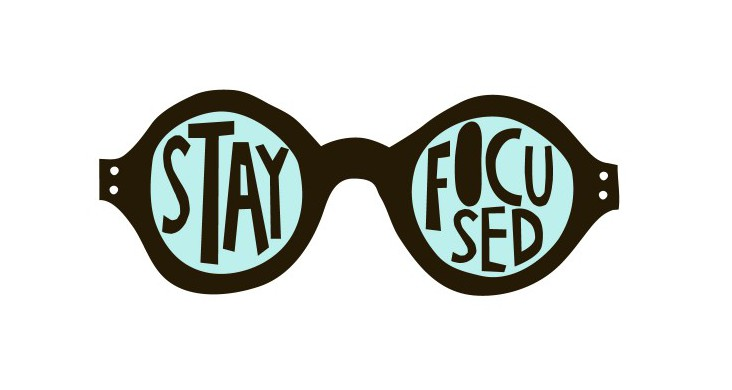 Utilize Email
Online appointment scheduling
Example: Gmail Appointment Slots
Create your own appointment slots in your calendar
Either add someone to a specific appointment or send the link to have others book their own appointments
Follow-Up
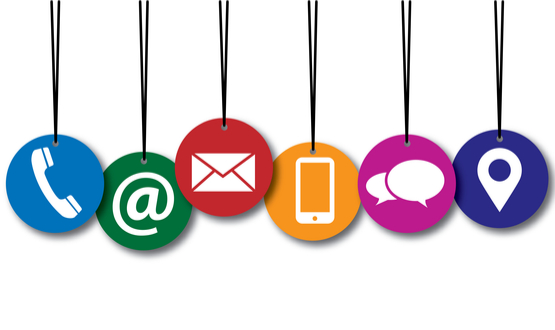 Examples of Memes Keeping it Light
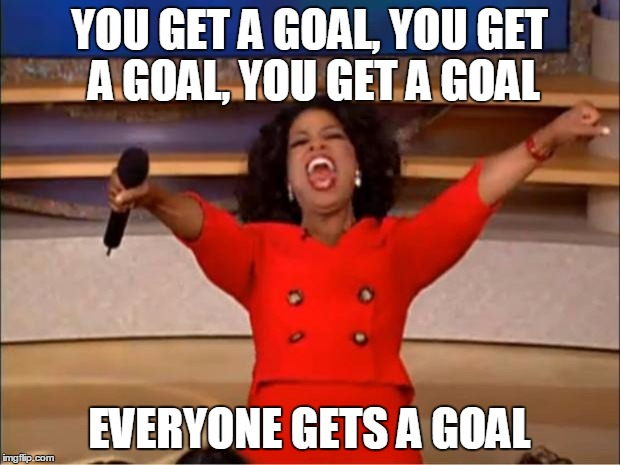 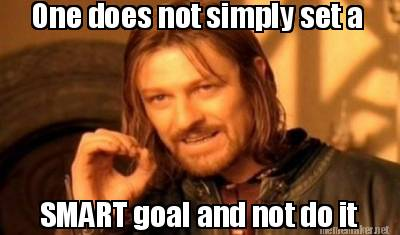 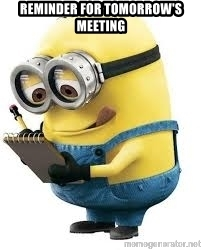 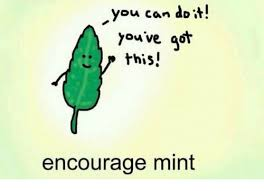 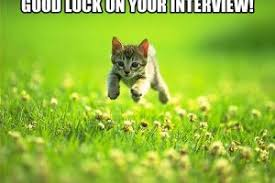 Keep in mind...
Flexibility Balancing Act
Ease of use vs. easy to reschedule.. again, and again, and again..
Texting and messaging
NEVER give out your personal email or phone number
Paperless Communication Agreement
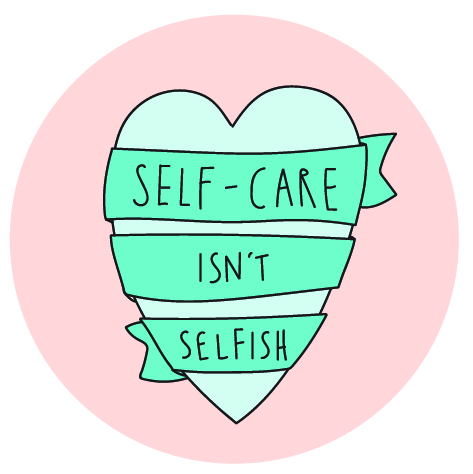 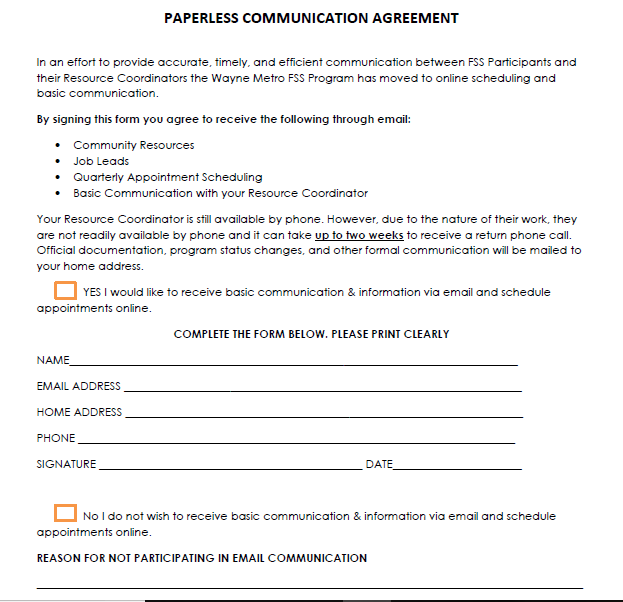 Stop Drowning in Admin Duties
Data 
Keep it real time
Memory is fresh
Admin Days
NO client appointments
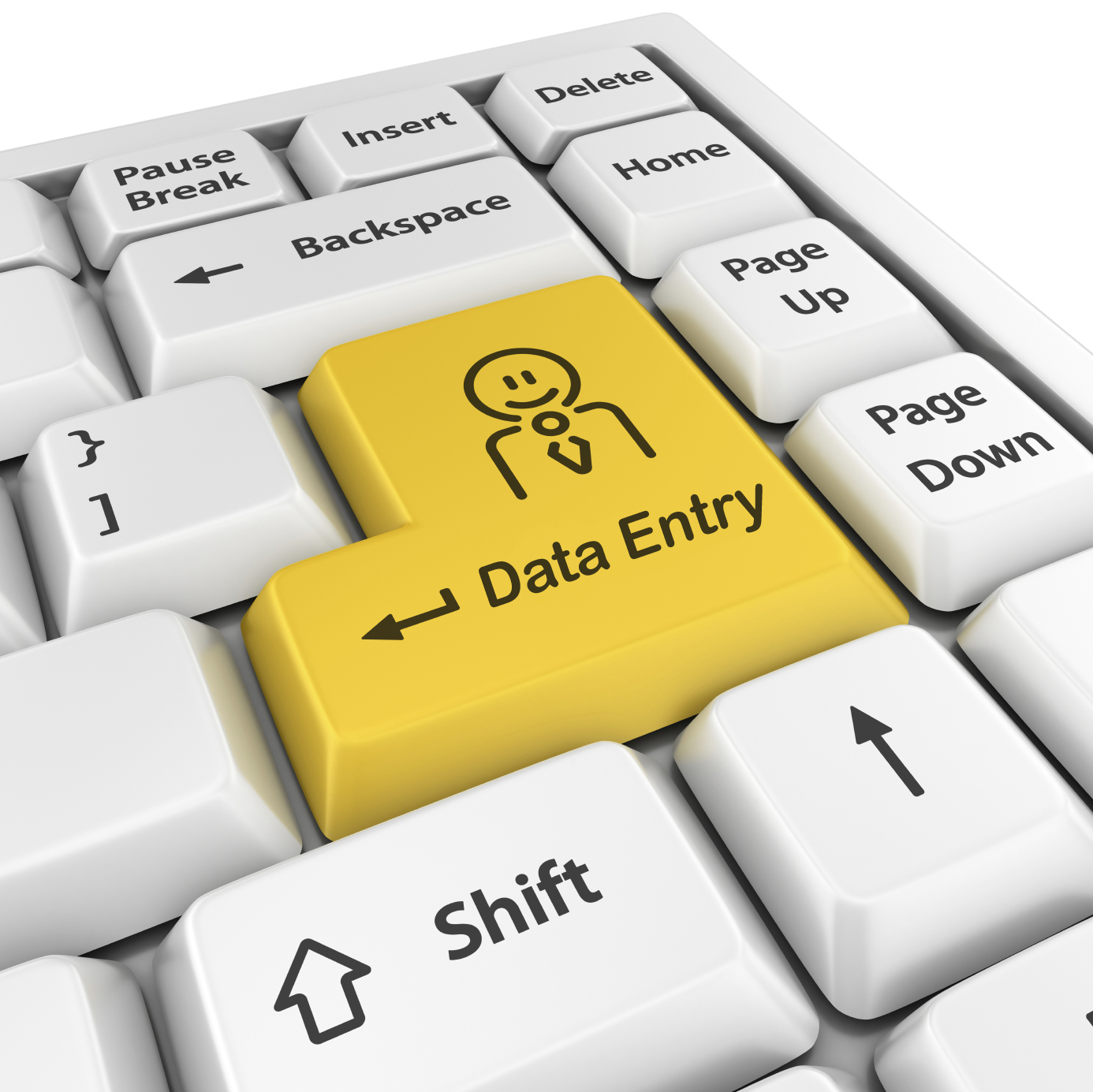 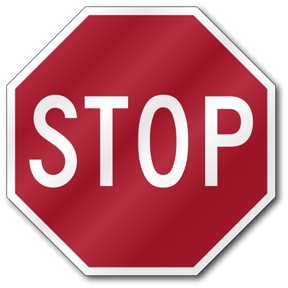 FSS Bonuses
Your agency receives additional dollars for client success 
Completed education
Gained employment
Double earned income
Over-income
Credit scores improved
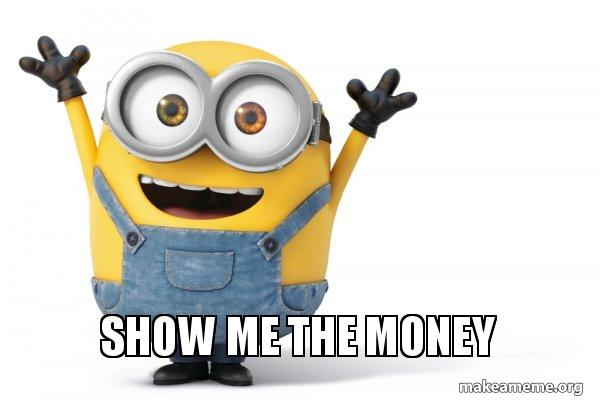 FSS Bonuses
Your agency receives additional dollars for client success
Increased all 3 credit scores by 60 points 
All 3 credit scores are 640+
Completed Financial Capabilities and Homebuyer Club courses, and they’ve been accepted into Key to Own Homeownership Program
Purchased a home
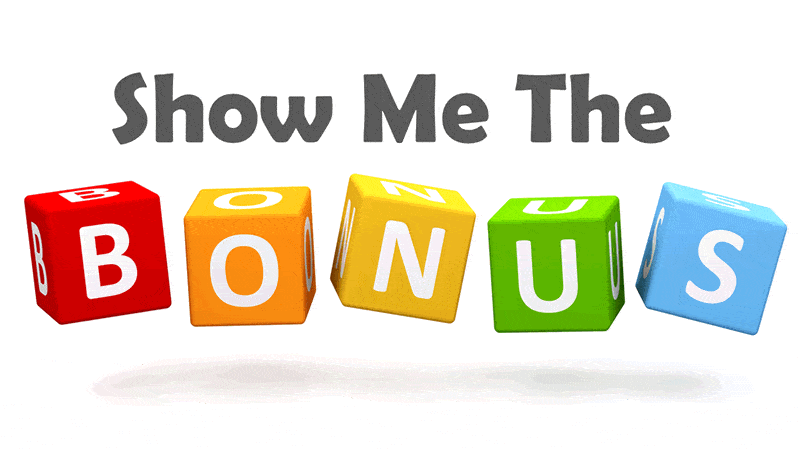 Audit Ready File Habits to Have
Periodically conduct internal file audits
Develop a file checklist 
Before an audit verify data has been correctly entered into your Client Management System
DOCUMENT! If it isn’t documented, it didn’t happen!
Don’t stress
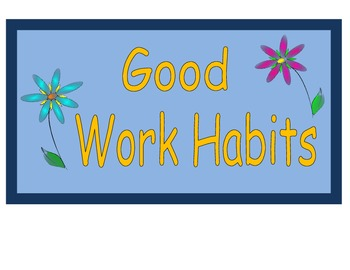 Importance of Billing Reconciliations
Monthly: Review the active list, check to see if there are participants you don’t recognize or have been closed out previously
Remember: Briefings, Graduations and Termination will have lagged processing time
Be Mindful: Contract dates are important, Near the end of the 4th year, assess the participant will meet the graduation requirements by the end of their 5th year.
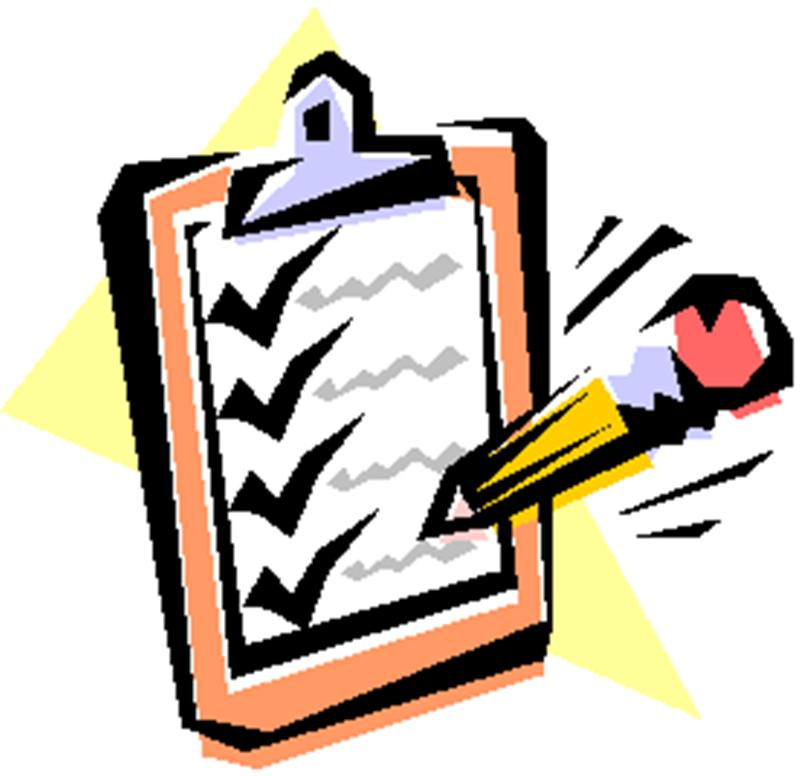 MSDHA IS HERE FOR YOU
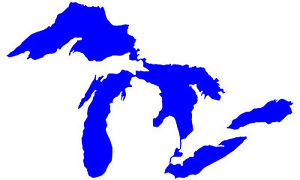 Never hesitate to contact MSHDA
Communicate consistent client concerns with MSHDA FSS staff
If you would like additional training on the FSS program or other MSHDA programs please let them know
Questions?
Survey